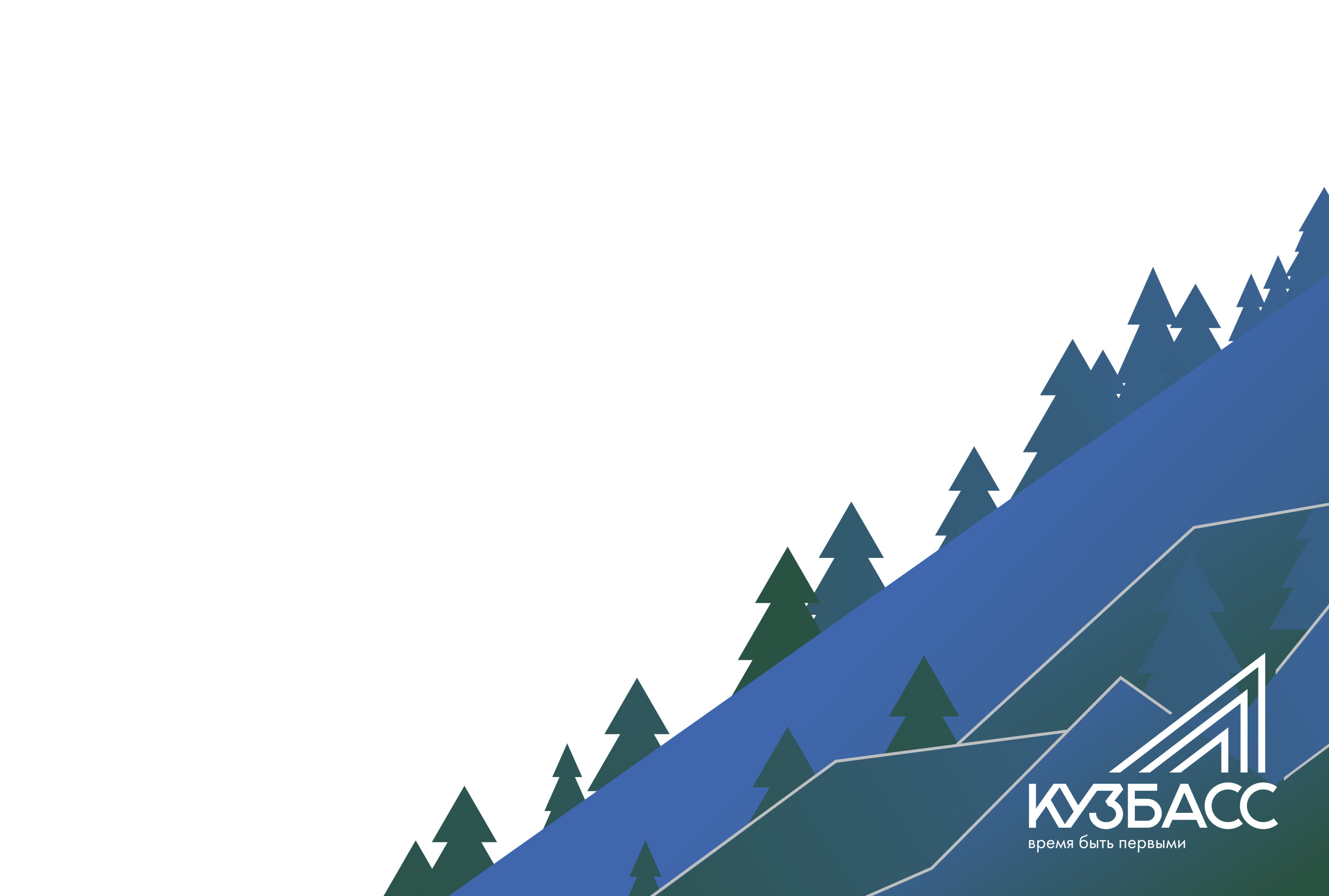 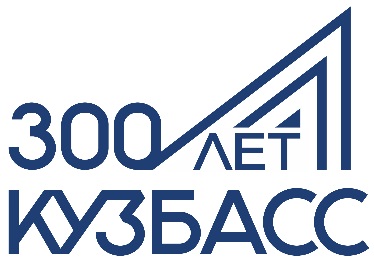 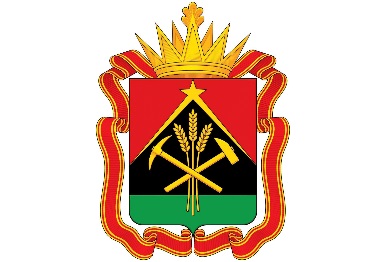 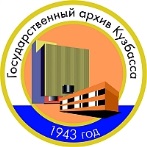 Основные нормативно-правовые и методические документы по делопроизводству и архивному делу
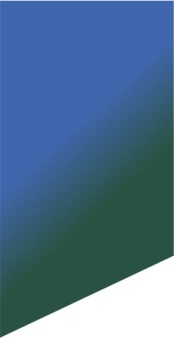 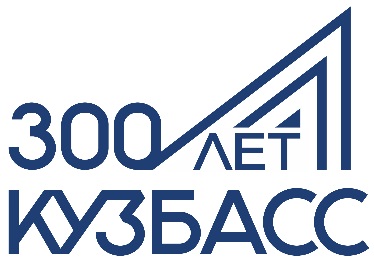 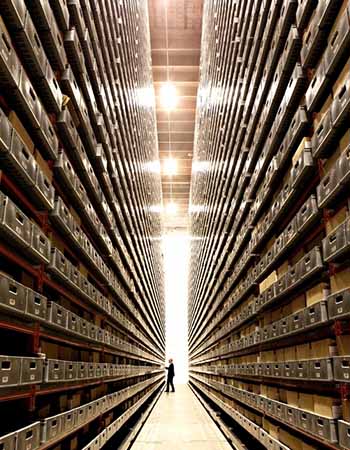 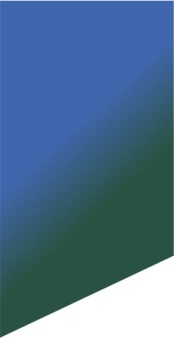 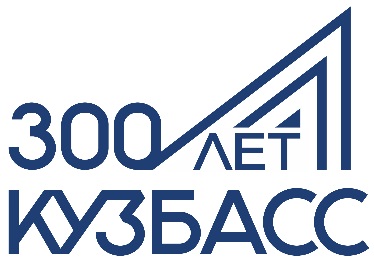 Нормативно-правовые акты
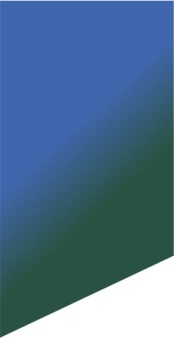 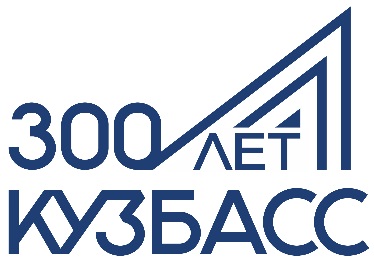 Нормативно-правовые акты по делопроизводству
«Правила делопроизводства в государственных органах, органах местного самоуправления»
 
(утв. приказом Росархива от 22.05.2019 № 71, зарегистрированы в Минюсте РФ 27.12.2019 
№ 57023)
«Примерная инструкция по делопроизводству в государственных организациях» 

(утв. приказом Росархива 11.04.2018 № 44, зарегистрирована в Минюсте РФ 17.08.2018 
№ 51922)
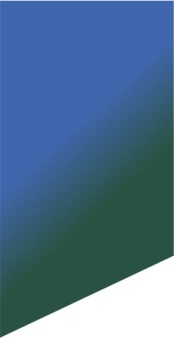 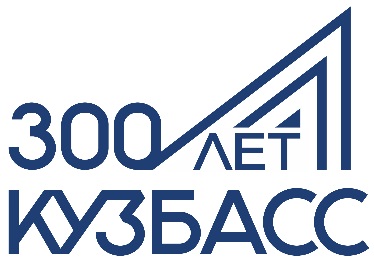 Нормативно-правовые акты по архивному делу
Федеральный закон 
от 22.10.2004 № 125-ФЗ в редакции от 08.12.2020
«Об архивном деле 
в Российской Федерации»
Постановление ФКЦБ РФ от 16.07.2003 N 03-33/пс 

"Об утверждении Положения о порядке и сроках хранения документов акционерных обществ" 

(Зарегистрировано в Минюсте РФ 21.08.2003 N 4994)
Закон Кемеровской области 

от 26.03.2007 № 35-ОЗ в редакции от 02.10.2020 

«Об архивном деле»
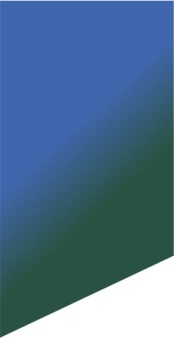 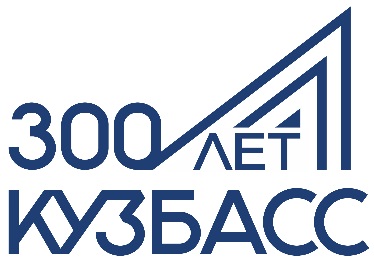 Нормативно-правовые акты по архивному делу
«Правила организации хранения, комплектования, учёта и использования документов Архивного фонда РФ и других архивных документов в органах государственной власти, органах местного самоуправления и организациях» 

(утв. приказом Минкультуры РФ от 31.03.2015 № 526, 
зарегистрированы в Минюсте РФ 07.09.2015 № 38830)
«Методические рекомендации по применению Правил организации хранения….»

(ВНИИДАД, 2018)
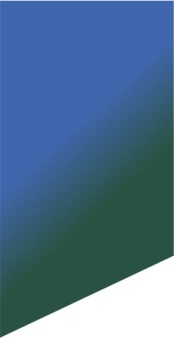 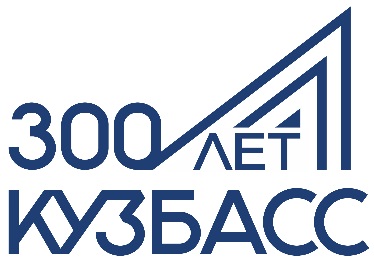 Нормативно-правовые акты по архивному делу
«Перечень типовых архивных документов, образующихся в научно-технической и производственной деятельности организаций, с указанием сроков хранения»

(утв. приказом Минкультуры РФ от 31.07.2007 № 1182, в ред. от 28.04.2011, рег. в Минюсте РФ 27.09.2007 № 10194)
«Перечень типовых управленческих архивных документов, образующихся в процессе деятельности государственных органов, органов местного самоуправления и организаций, с указанием сроков их хранения» 

(утв. приказом Росархива от 20.12.2019 № 236, зарегистрирован в Минюсте РФ 06.02.2020 № 57449)
«Инструкция по применению Перечня типовых управленческих архивных документов…» 

(утв. приказом Росархива от 20.12.2019 № 237, рег. в Минюсте РФ 13.02.2020 № 57488)
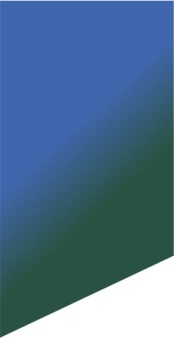 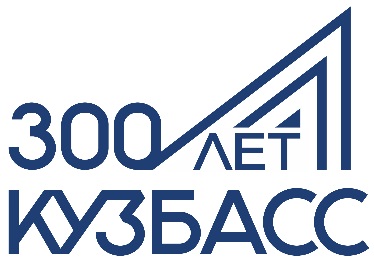 Нормативно-правовые акты по архивному делу
«Примерное положение об экспертной комиссии организации»

(утв. приказом Росархива от 11.04.2018 № 43, зарег. В Минюст РФ 15.06.2018 № 51357)
«Примерное положение об архиве организации»

(утв. приказом Росархива от 11.04.2018 № 42, зарег. в Минюст РФ 15.08.2018 № 51895)
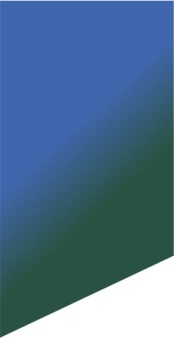 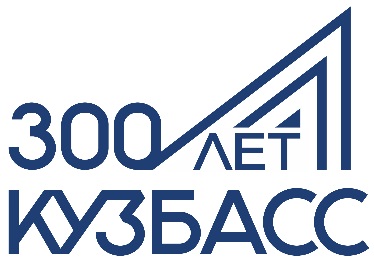 Методические документы
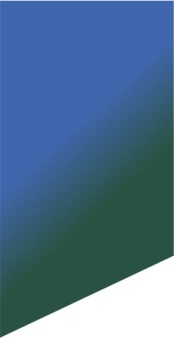 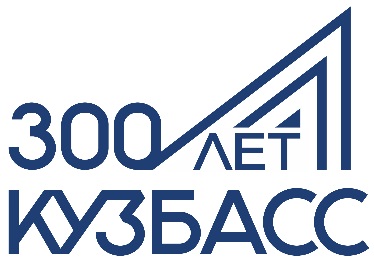 Национальные стандарты
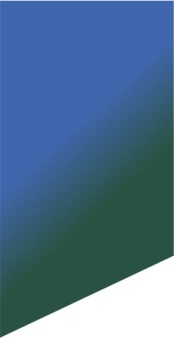 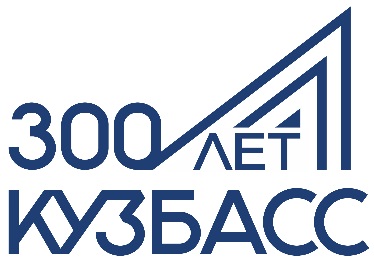 Национальные стандарты
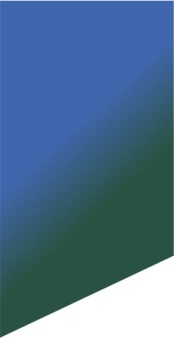 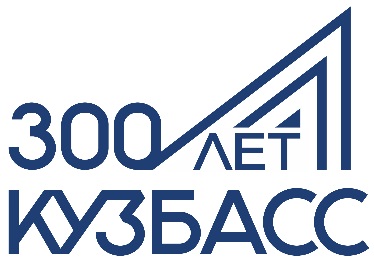 Национальные стандарты
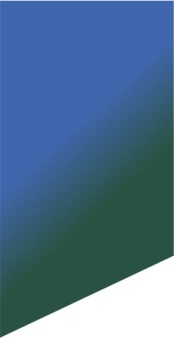 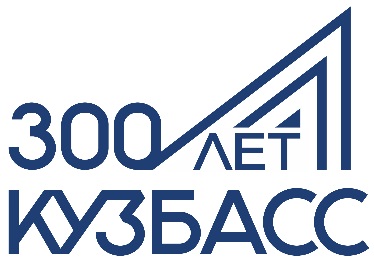 Национальные стандарты
ГОСТ Р ИСО 15489-1-2019 «СИБИД. Информация и документация. Управление документами. Часть 1. Понятия и принципы»
Управления документами
ГОСТ Р ИСО 30300-2015 «СИБИД. Информация и документация. Системы управления документами. Основные положения и словарь»
ГОСТ Р ИСО 7.0.101-2018/ИСО 30301 «СИБИД. Информация и документация. Системы управления документами. Требования»
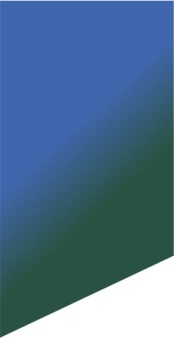 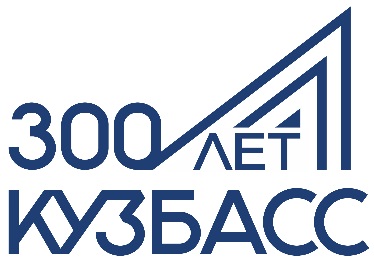 Ответ на вопрос
Выход каких нормативных документов по архивному делу и делопроизводству ожидать в ближайшее время (2021 – 2022)  году?
Проект «Правил организации хранения, комплектования, учета и использования научно-технической документации в органах государственной власти, органах местного самоуправления, государственных и муниципальных организациях»
Проект «Перечня видов управленческих документов, относящихся к составу Архивного фонда РФ, хранение которых осуществляется исключительно на бумажном носителе»
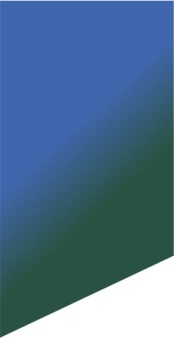 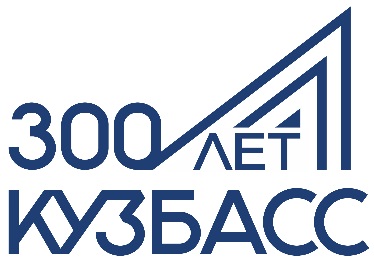 Ответ на вопрос
Уничтожении документов с истекшими сроками хранения в 2021 - 2022 ? Какой Перечень применять?
Пример ведомственного Перечня: Перечень документов, образующихся в процессе деятельности Федеральной службы государственной статистики, её территориальных органов и подведомственных организаций, с указанием  сроков хранения  (2016 г.)
Сроки хранения документов, установленные Перечнем, применяются ко всем документам, законченным в делопроизводстве (в том числе до вступления в силу приказа Росархива  № 236), за исключением тех документов, которые уже внесены в описи дел постоянного хранения и акты о выделении к уничтожению документов, не подлежащих хранению, утвержденные в установленном порядке до вступления в силу приказа Росархива № 236.
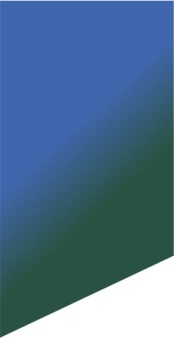 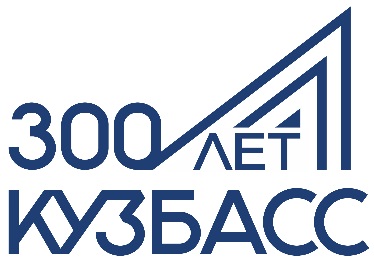 Полезные ссылки
Росархив: http://archives.ru/  
Архивное управление Кузбасса: http://kuzbassarchives.ru/ 
ГКУ «Государственный архив Кузбасса»: http://www.arhiv42.ru/
ФБУ ВНИИДАД: http://www.vniidad.ru/
Делопроизводство и документооборот на предприятии:
 http://www.delo-press.ru/journals.php?page=documents
Портал Архивы России: http://www.rusarchives.ru/
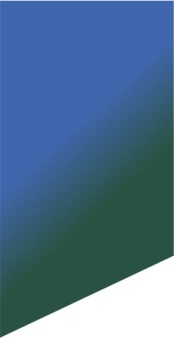 Название слайда
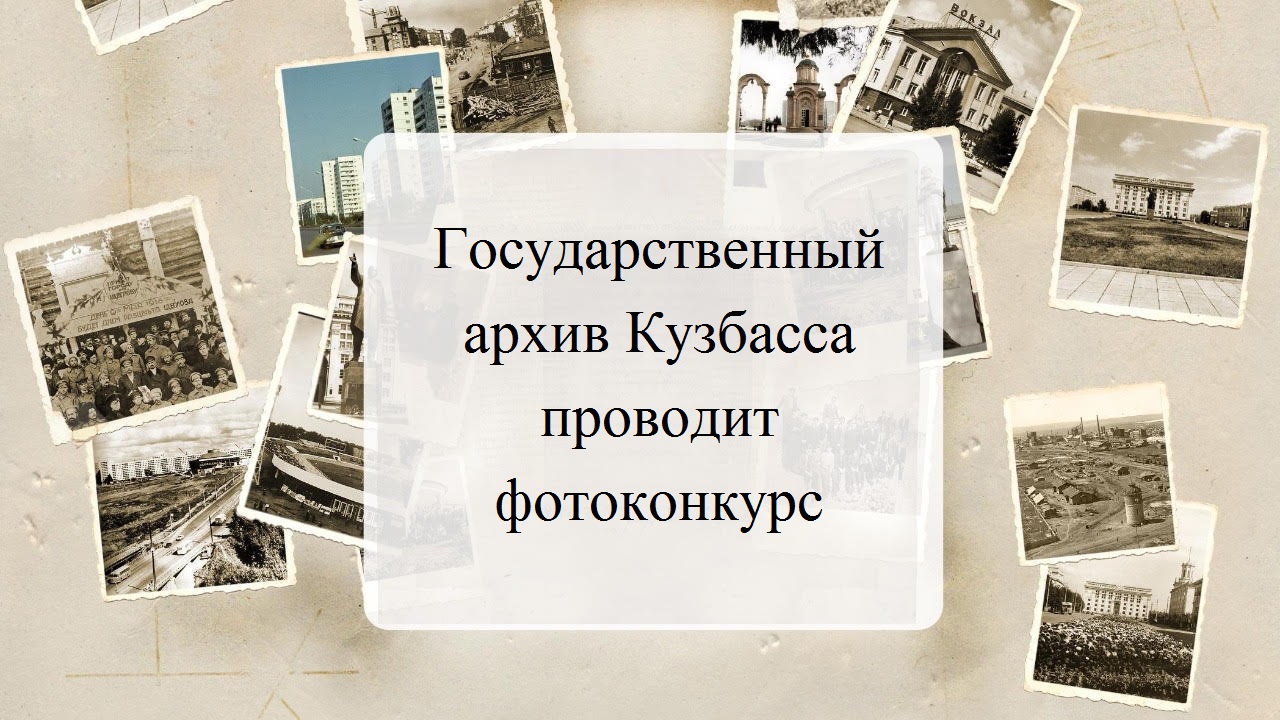 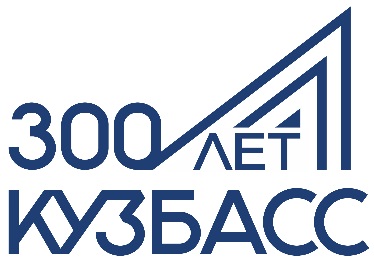 Текст
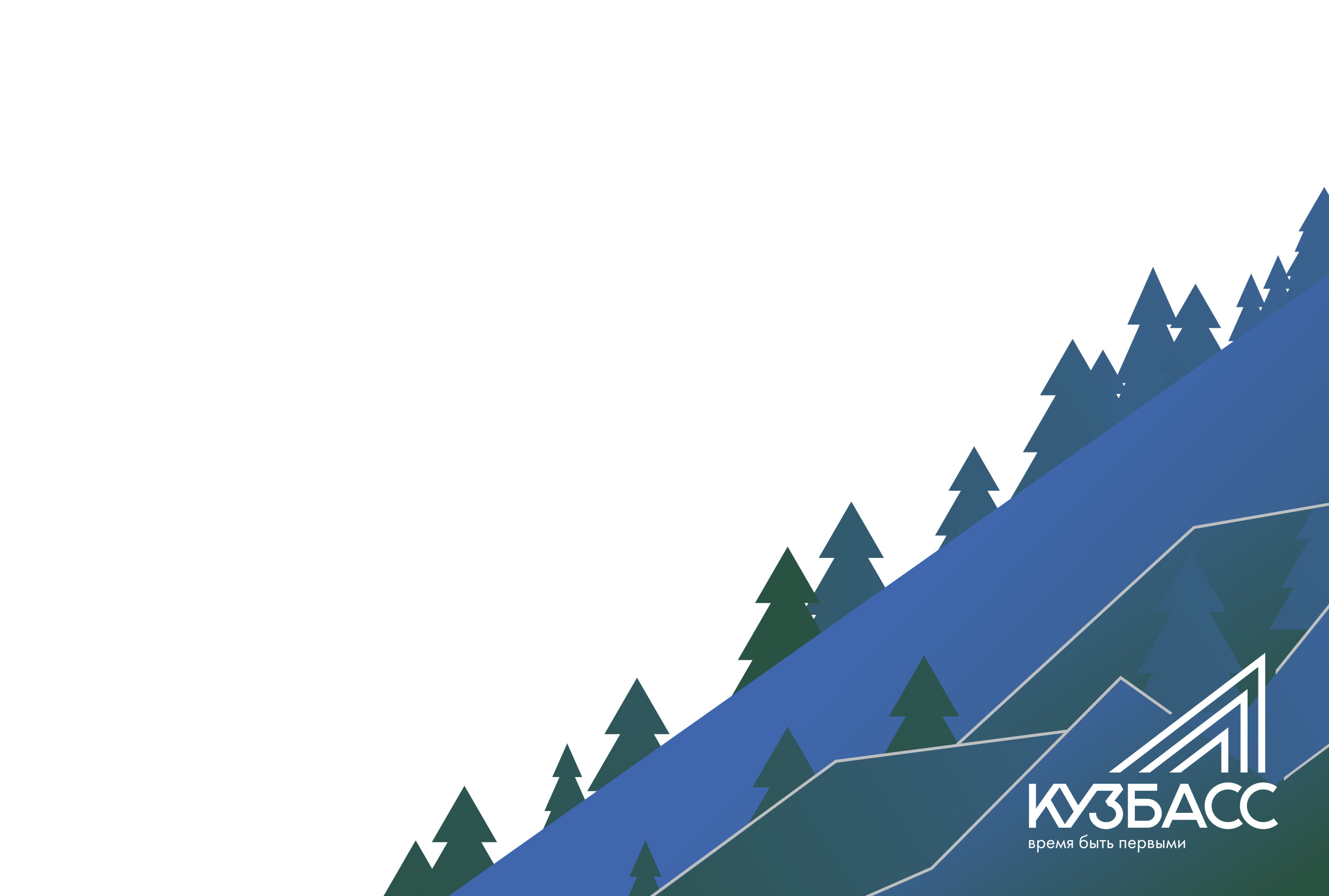 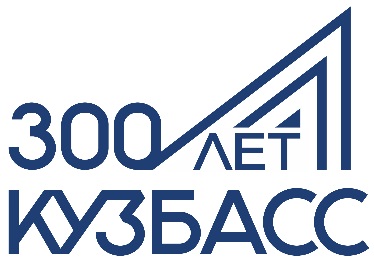 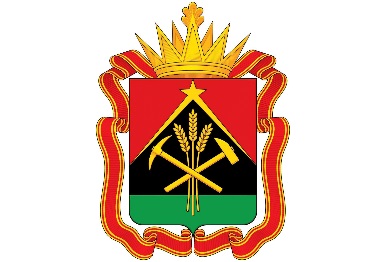 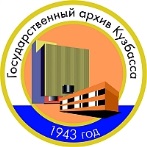 Спасибо за внимание!